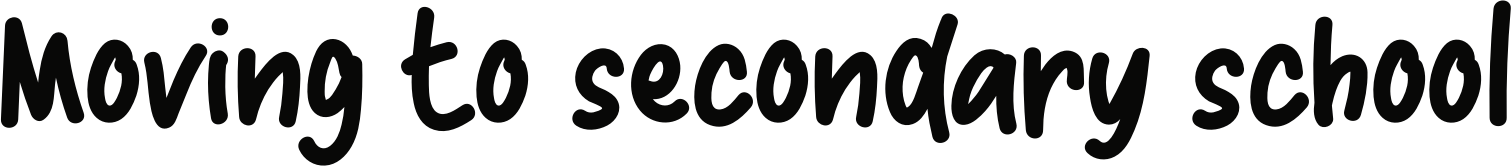 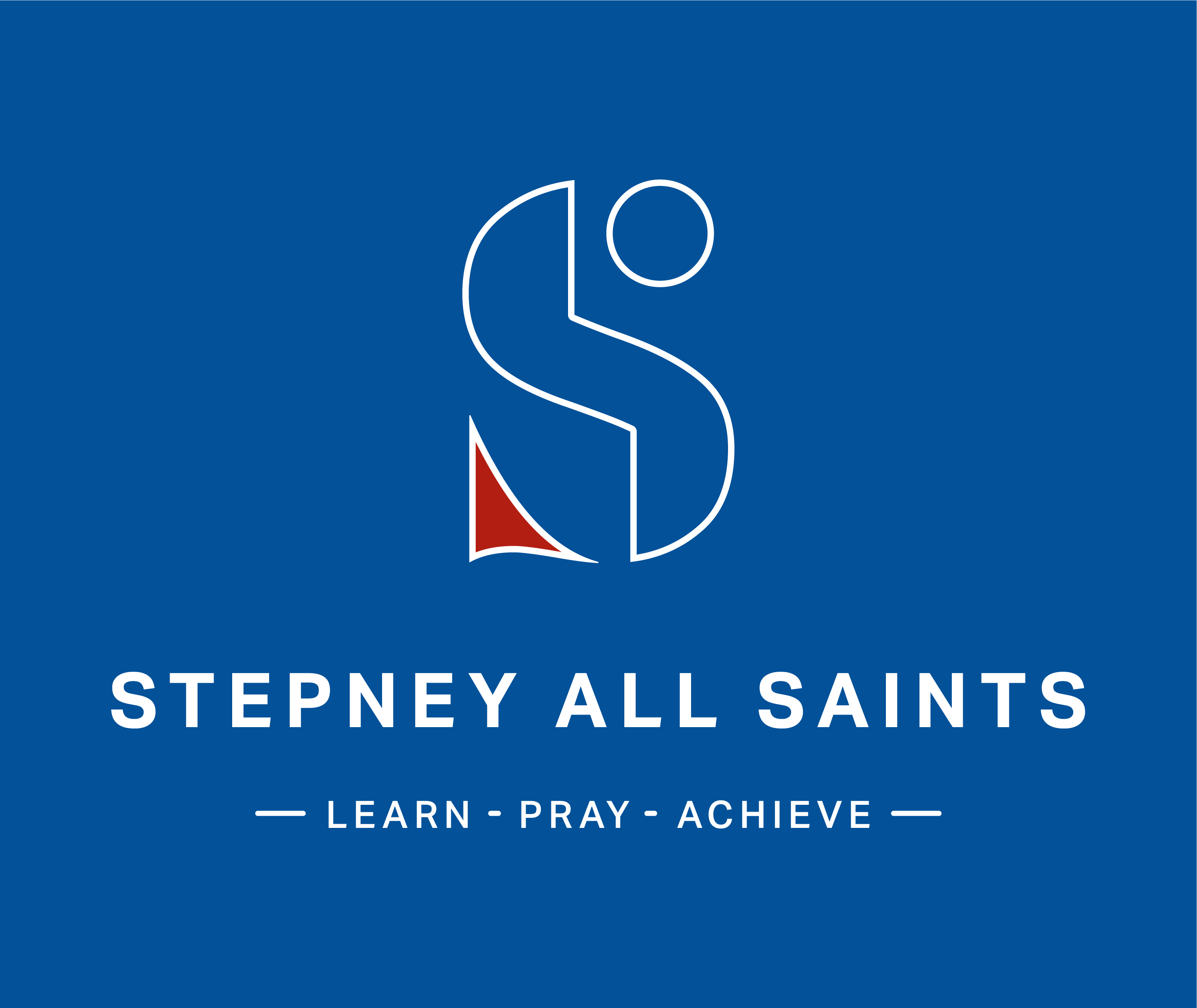 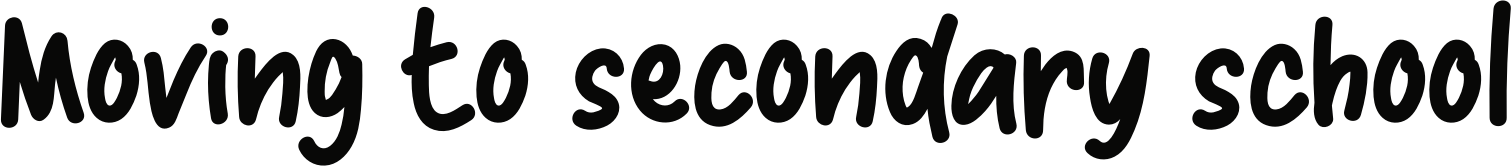 MAKING THE MOVE: HEAD
What do you think new Year 7 pupils could be thinking on their first day of school?
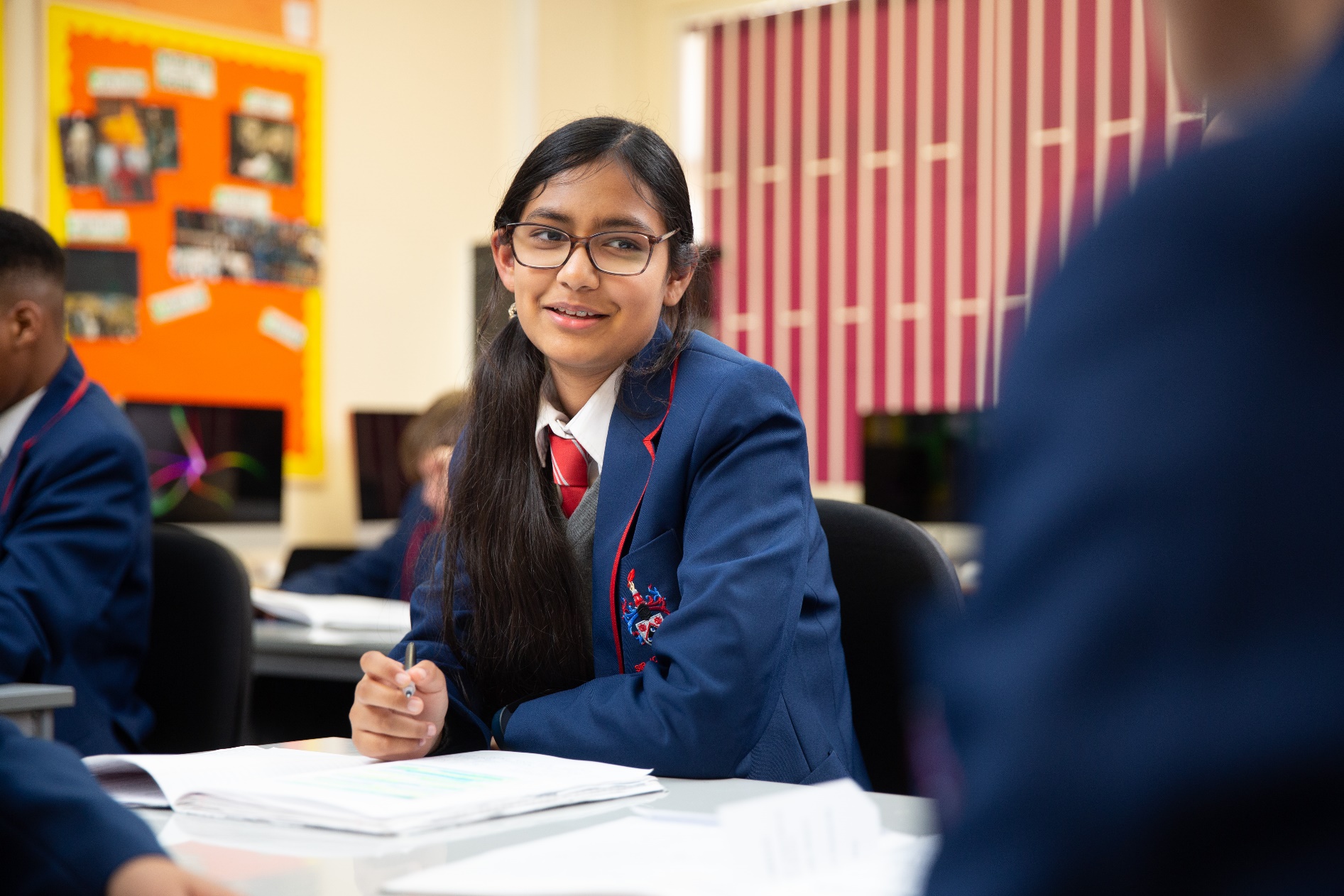 [Speaker Notes: This activity can be done in pairs or small groups. Give pupils an A4/A3 sheet and ask them to draw a stick person with a head, heart and hands. 

Ask pupils to write down thoughts near the head showing what new year seven pupils might be thinking on their first day

It may be preferable to place students in mixed ability groups rather than facilitating yourself in order to encourage as much student-led work as possible.]
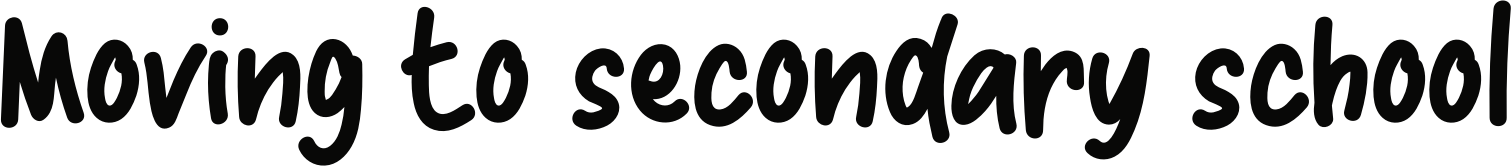 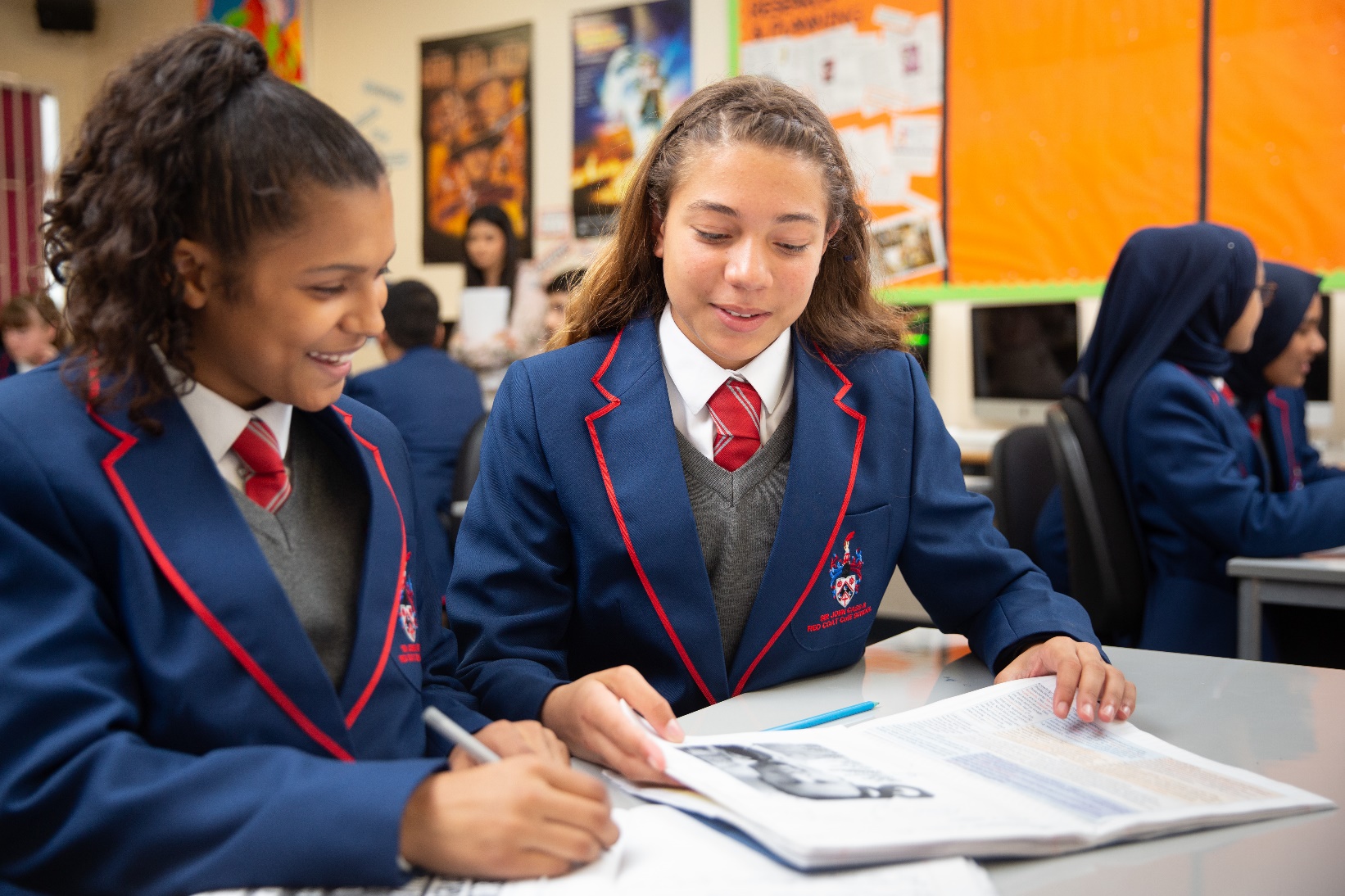 How might it feel to start a new school?
[Speaker Notes: Ask pupils what feelings pupils might have about starting secondary school, and add their ideas near the heart on their sheet.]
[Speaker Notes: Show the second part of the video about change 
Ask the class to discuss the questions on the slide.]
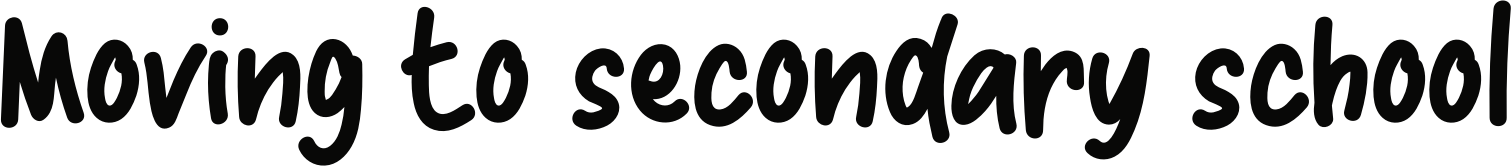 How would you answer the following questions?
What do you think are the most exciting things are about starting secondary school?
What do you think some pupils are nervous about when starting secondary school?
How do you think pupils feelings might change over the first year at secondary school?
[Speaker Notes: Show the second part of the video about change (1:20-3:05)

Ask the class to discuss the questions on the slide.]
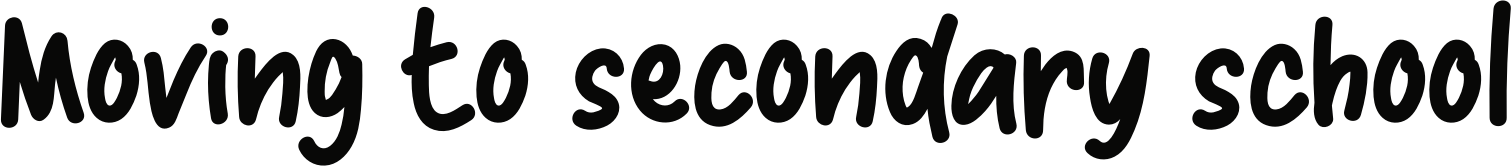 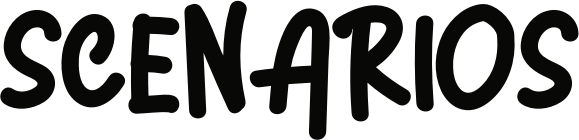 ‘Sometimes I think I could do better in school. I’m looking forward to a new start’
I can’t wait to join the clubs. I love sports!’
‘I’m going to a different school than most of my friends but my sister loves her new friends from secondary school, so maybe this will be the same for me.’
‘My new school will be a bus ride away. I hope I don’t get lost.’
‘I’ve heard you have lots of teachers and the work is much harder.’
[Speaker Notes: Show pupils the 5 scenarios about starting secondary school on this slide, and the list of strategies to manage change on the next slide. Ask them to match up suitable strategies to each of the viewpoints (it is recommended that you print the two slides out). 

This can be done in pairs or groups. Different groups could be given different scenarios.]